10-sinf
BIOLOGIYA
Mavzu: 
Hujayra  irsiyatining o‘zgarishiga  olib  keladigan jarayonlar.
Atamalarni  ularning  izohi  bilan  juftlang
Atamalarni  ularning  izohi  bilan  juftlang
O‘tilgan   mavzuni  mustahkamlash
Biologik   diktant.    
1.  Eukariotlarning  irsiy  axboroti  xromasomalarda  
     mujassam  bo‘lgan,  xromosomalar  _____ va ________  
     lardan  iborat.
2.  Plazmidlar  _______ dona  genlardan  tuzilgan.
3.  Plazmidlar  2 toifaga:  _____________   va   _________ 
     plazmidlarga  bo‘linadi.
4.  Ko‘chib  yuruvchi  elementlarni  AQSh  olimasi  ______  
     _________  tomonidan  kashf  qilingan.
5.  O‘simlik  genomining  ___ % ini   transpozon,  
     retrotranspozon  va  retropozonlar  tashkil  qiladi.
O‘tilgan  mavzuni  mustahkamlash
Biologik   diktant   javoblari 
1.  Eukariotlarning  irsiy  axboroti  xromasomalarda  
     mujassam  bo‘lgan,  xromosomalar  DNK  va  gistonli  
     oqsillardan  iborat.
2.  Plazmidlar  3 – 10 dona  genlardan  tuzilgan.
3.  Plazmidlar  2 toifaga:  transmissibl   va   avtonom 
     plazmidlarga  bo‘linadi.
4.  Ko‘chib  yuruvchi  elementlarni  AQSh  olimasi  B. Mak  
     Klinton  tomonidan  kashf  qilingan.
5.  O‘simlik  genomining  50 %ini   transpozon,  
     retrotranspozon  va  retropozonlar  tashkil  qiladi.
Dars  rejasi
Gen muhandisligi maqsadi.
1
BUGUNGI DARSIMIZDA
2
Transformatsiya.
Transduksiya. 
 Konyugatsiya.
3
Gen   muhandisligi
Gen muhandisligi maqsadi – rekombinant DNK yaratish va shu asosda organizm uchun foydali yangi belgi va xususiyatlar hosil qilishdir. Tabiatning o‘zida ham shu kabi rekombinantsiya jarayonlari yuz berishi kuzatiladi. Viruslar, faglar, bakteriyalar o‘zidagi genetik moddani boshqa organizmlarga  o‘tkazish  xususiyatiga  ega.
Rekombinantlar   hosil   bo‘lishi
Rekombinatsiya
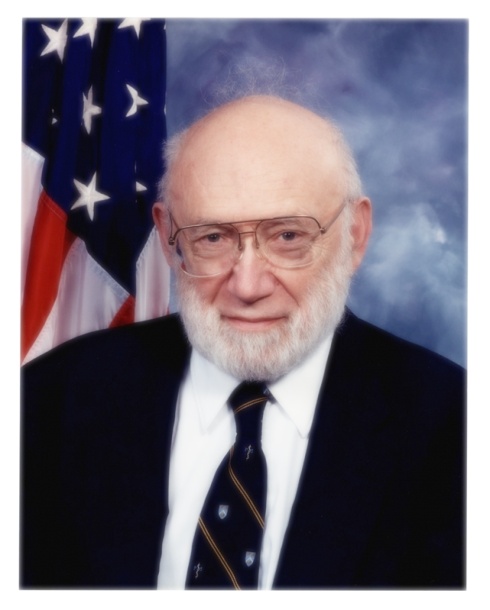 Amerika olimlari Joshua Lederberg  va Tatum 1946-yilda bakteriyalarda jinsiy jarayonlar sodir bo‘lishini aniqladilar. Bakteriyalarda jinsiy jarayonlar genetik material bilan almashinuv rekombinatsiya yo‘li bilan    amalga   oshadi.
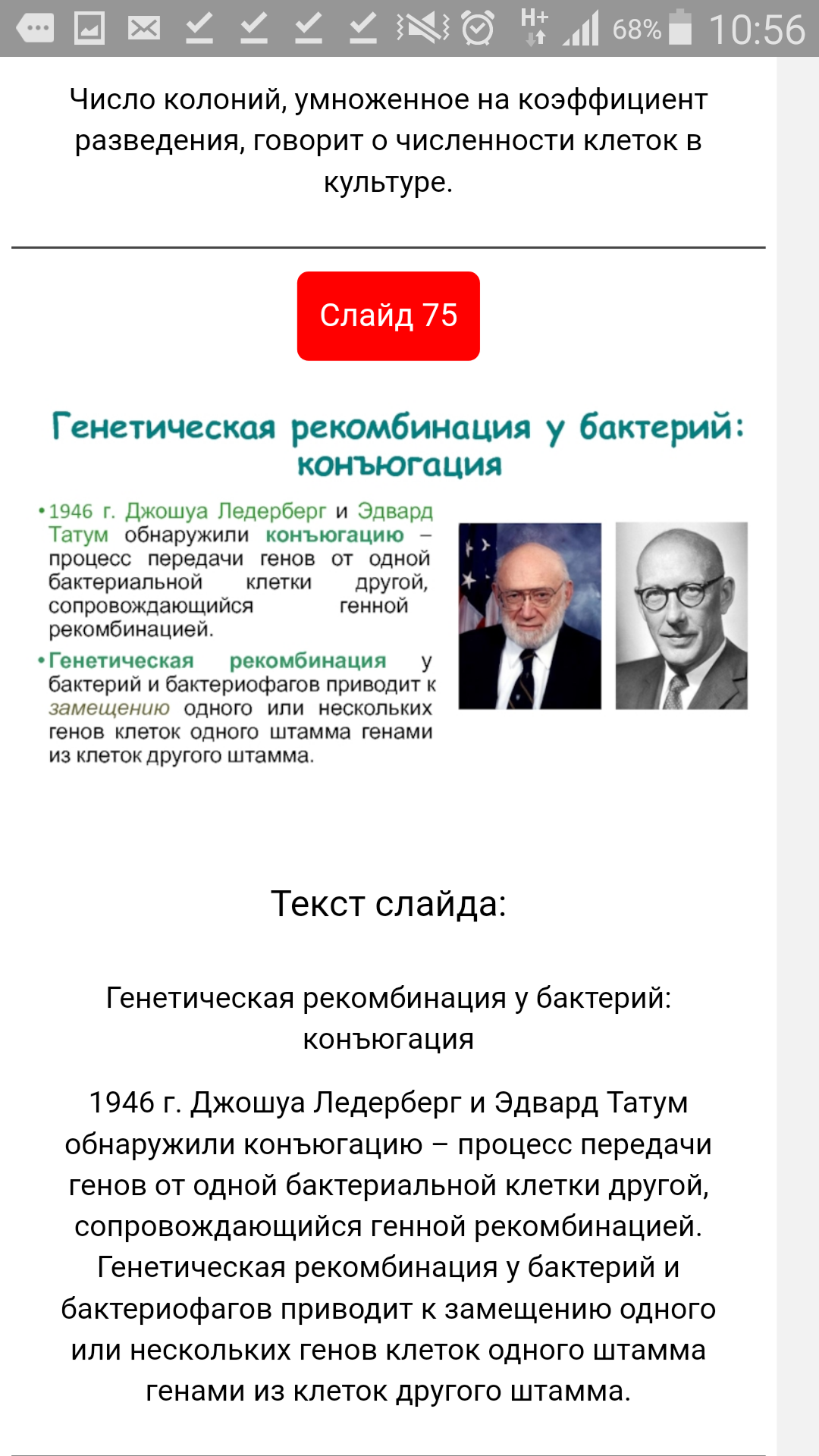 Rekombinatsiya
Rekombinatsiya jarayonida  donor hujayra DNKsining bir qismi retsipiyent hujayraga beriladi va uning DNKsi bilan qo‘shiladi. 1940-yillarga kelib xromasomalar tarkibini o‘rganish chuqurlashdi. Xromosoma tarkibi DNK va oqsildan iboratligi aniqlandi. Bu davrda ko‘pchilik olimlar irsiyatning asosi oqsil deb tushunar edilar. Keyinchalik irsiyatning asosi oqsil emas, nuklein  kislotalar  bilan  bo‘g‘liqligi  isbotlandi.
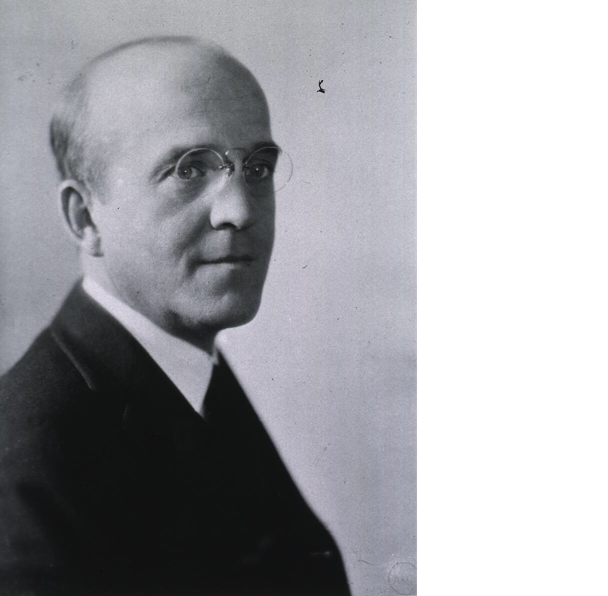 Organizm belgi va xususiyatlarining nasldan – naslga o‘tishida nuklein kislotalar muhim ahamiyatga ega ekanligi 1928-yili Angliya bakteriyalogi Fredrik Griffit, keyinchalik 1944-yilda amerikalik mikrobiolog-genetik Osvald Eyveri  bakteriyalar ustida olib borgan tajribalarida  aniqlandi.
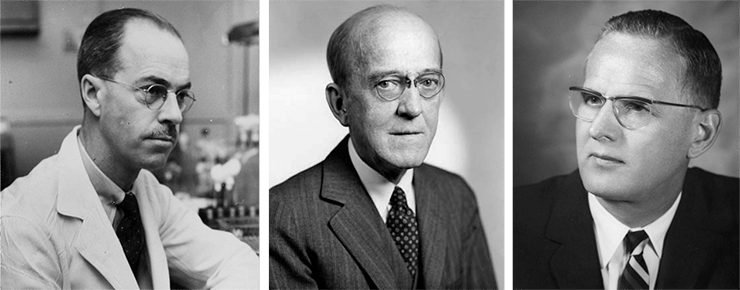 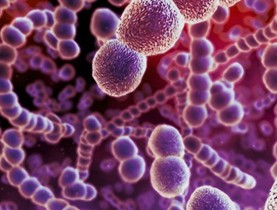 DNKning genetik roli birinchi marotaba pnevmoniya (zotiljam) kasalligini qo‘zg‘atuvchisi yumaloq shakldagi bakteriyalar – pnevmokokklarda isbotlangan.
Pnevmokokklar
Transformatsiya
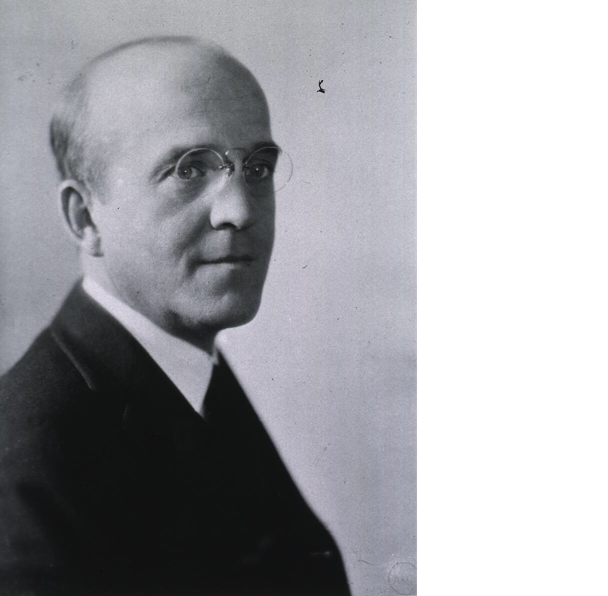 Ma’lum sharoitda bir organizm irsiy molekulasi har qanday  
 bo‘lagining ikkinchi organizm irsiy molekulasi tarkibiga birikish  
  hodisasiga “transformatsiya” deb ataladi.   Pnevmokokklardagi  
 transformatsiya hodisasi 1928-yil   
  F. Griffit tomonidan ixtiro qilingan.
Transformatsiya
Griffit  tajribasi  pnevmokokklarning  ikki  xil –  S- va  R- shtamlari ustida o‘tkazilgan. Pnevmokokk bakteriyasining 
S- shtammi maxsus qo‘shimcha kapsulaga ega bo‘lib, sirti silliq                  ( inglizcha - smooth) 
R- shtammda kamsula bo‘lmaydi va sirti g‘adir-budir  ( inglizcha - rough) bo‘ladi.
S-shtamm bakteriyaning kapsulasi sichqon organizmi immun sistemasi ta’sirini o‘tkazmaganligi sababli,u kasallik qo‘zg‘atuvchi bo‘lib,sichqonlarda pnevmaniya kasalligini keltirib chiqaradi va sichqonlar o‘ladi.
F. Griffit    tajribasi
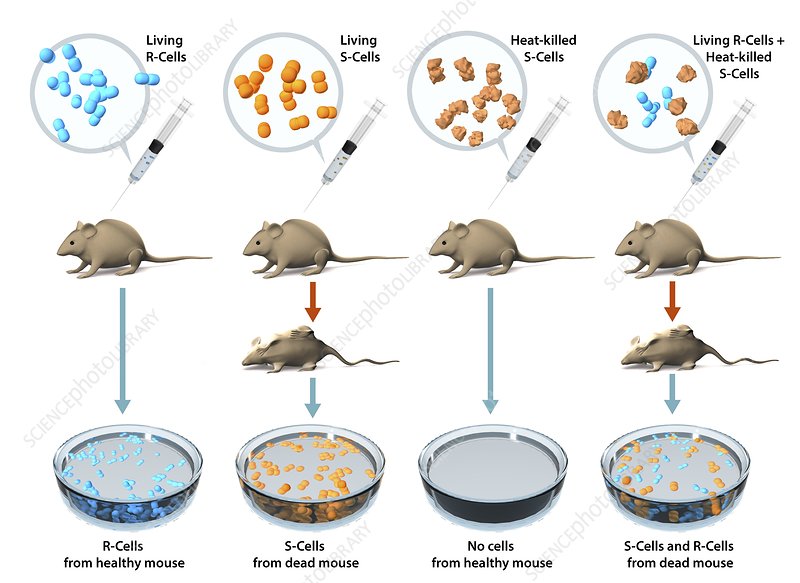 Qizdirilgan
 S-shtamm
F. Griffit    tajribasi
Pnevmokokkning  S – shtammidan  qandaydir  modda  R – shtammga   o‘tishi natijasida R – shtammning  ayrimlari  S – shtammga  aylangan,  ya’ni  transformatsiya   hodisasi  ro‘y   bergan.  Lekin  F. Griffit  S – shtamm   bakteriyalarning  qanday  moddasi  irsiy  axborotni  tashib  yurishini  bila  olmagan.
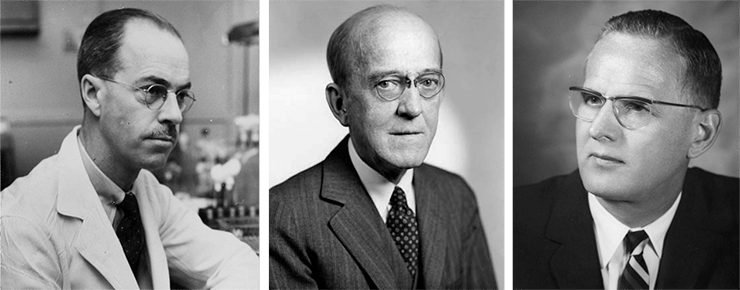 K. Makleod            O. Eyveri          M. Makkarti
1944-yilda Griffit  tajribasini  qaytadan  takrorladilar  va 
 S – shtammida  uning  patogenlik  xususiyatini  tashib yuruvchi  DNK ekanligini  ma’lum  qildilar. Ular  pnevmokokk bakteriyalarining  ikki  xili  streptomitsinga  chidamli  va chidamsiz  shtammlari  ustida  tajriba  olib  bordilar.
Makleod,   Eyveri,   Makkarti   tajribasi
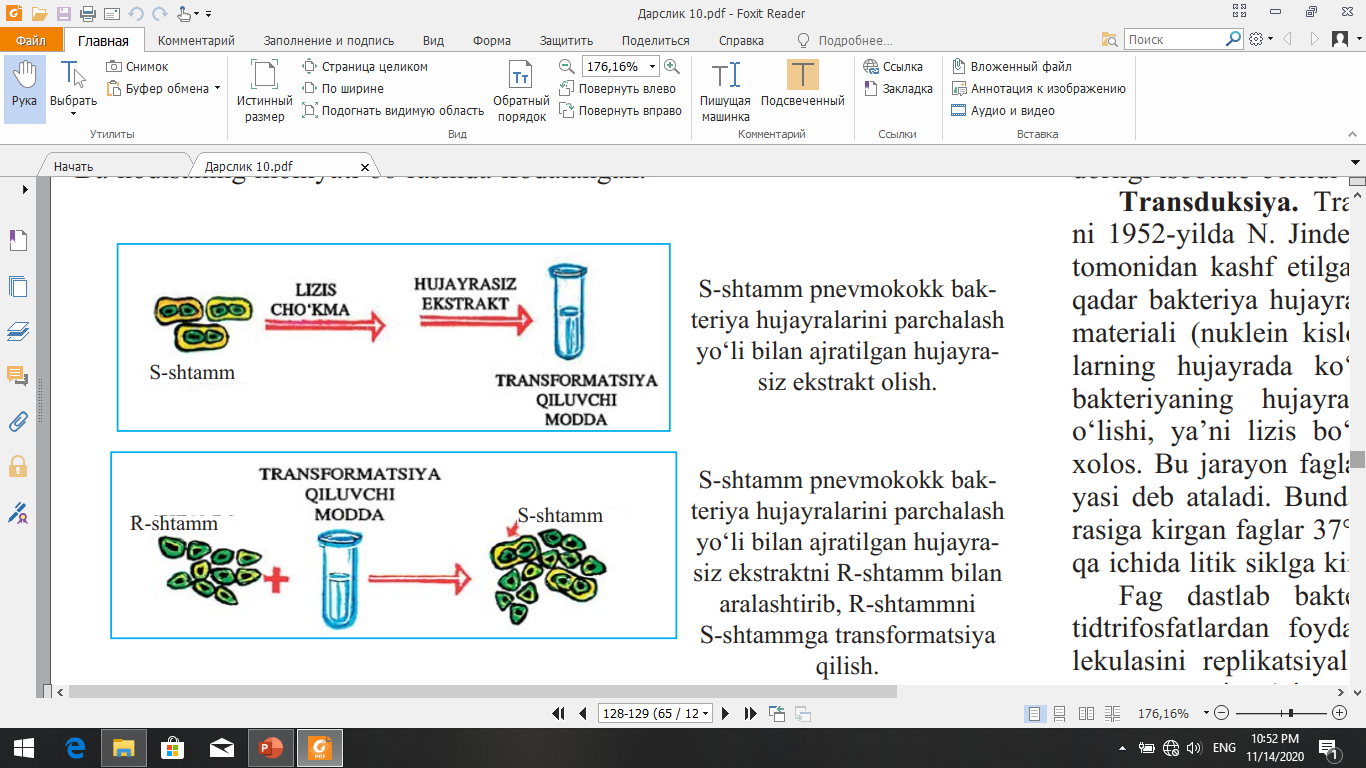 Laboratoriya sharoitida probirkada streptomitsinga chidamli bakteriyalarni parchalab, uning DNK moddasi ajratib olindi. Olingan toza DNK chidamsiz bakteriyalar o‘sayotgan muhitga o‘tkaziladi va kuzatib borildi. Natijada streptomitsinga chidamli bakteriyalar DNK moddasi ta’sirida,                     2-probirkada o‘sayotgan chidamsiz bakteriyalar shtammi antibiotikka chidamli bo‘lib qoladi. Shunday qilib, dastlab pnevmakokk bakteriyalarda DNKning irsiyatga aloqadorligi isbotlab berildi.
Transduksiya
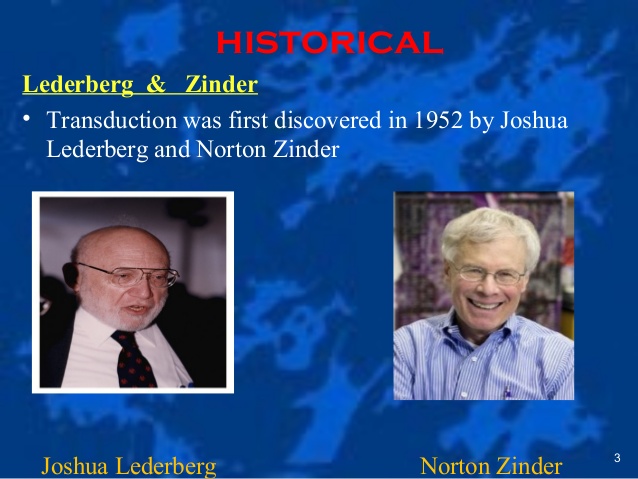 1952-yilda  N.Jinder  va F.Lederberg  tomonidan  kashf  etilgan. Bu kashfiyotga qadar bakteriya hujayrasida fagning irsiy materiali (nuklein kislota) kirganda faglarning hujayrada ko‘payishi oqibatida bakteriyaning  hujayra  qobig‘i   yorilib  o‘lishi,  ya’ni  lizis bo‘lishi   ma’lum   bo‘ldi.
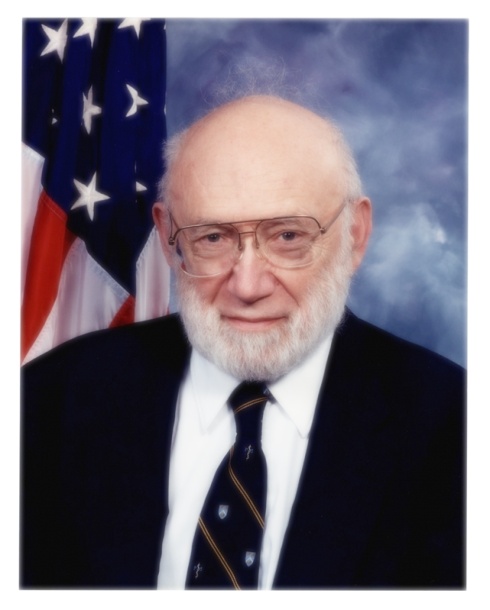 Transduksiya
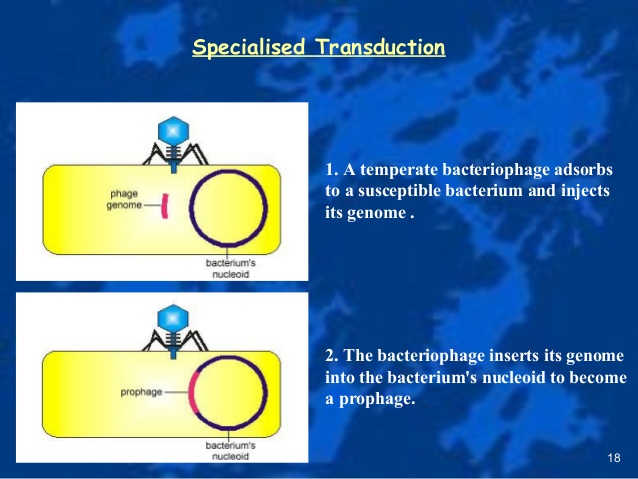 Bakteriya  hujayrasiga  kirgan faglar  37*C da, 15 - 60  daqiqa  ichida  litik  siklga  kiradi.  Bitta  bakteriya hujayrasidan  ikkinchisiga  faglar orqali  genlarning  o‘tishiga transduksiya deyiladi. Faglar orqali ikkinchi  bakteriya  hujayrasiga o‘tgan  genlar  bu  bakteriyaning irsiyatini  o‘zgartiradi.
Transduksiya    jarayoni
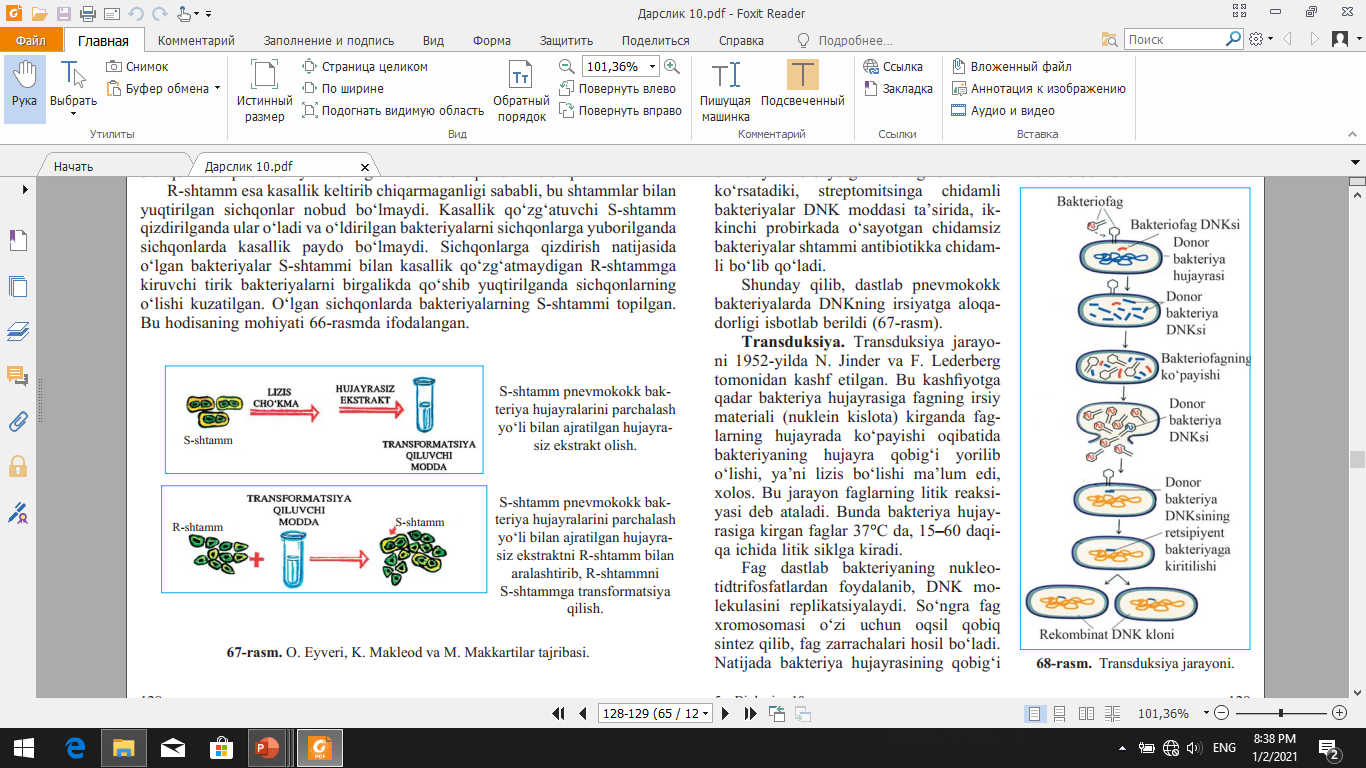 Fag  dastlab  bakteriyaning nukleotid trifosfatlaridan foydalanib, DNK  molekulasini replikatsiyalaydi.  So‘ngra  fag xromosomasi  o‘zi  uchun  oqsil qobiq sintez qilib, fag zarrachalari hosil bo‘ladi. Natijada bakteriya qobig‘i  yoriladi  va  fag  tashqi muhitga  chiqib, boshqa bakteriyani  zararlantiradi.
Transduksiya
Ammo  bakteriya  hujayrasiga  tushgan  fag  doimo ham  shu  hujayrani  nobud  qilavermaydi.  Ba’zan fag  xromosomasi  bakteriya  xromosomasiga rekombinatsiyalanadi.  Bu  jarayon  fag  DNK molekulasi  nukleotidlarining  maxsus  ketma-ketligini  topib  birikishi  natijasida  sodir  bo‘ladi  va bakteriya  profag  holatiga  o‘tadi.  Xromosomasida profag  bo‘lgan  va  erkin  ko‘paya  oladigan bakteriyalarni  lizogen  bakteriyalar,  jarayon  esa lizogeniya  deb  ataladi.
Transduksiya
Fag   nobud   bo‘lgan   hujayradan  sog‘lom hujayraga   o‘tayotganida   nobud   bo‘lgan bakteriya  xromosomasining   biror   bo‘lagini  o‘zi  bilan  birga  olib  o‘tkazishi  mumkin.  Bitta bakteriyalar  hujayrasidan  ikkinchisiga  faglar orqali  genlarning   o‘tishiga  transduksiya deyiladi.  Faglar  orqali   ikkinchi  bakteriya hujayrasiga  o‘tgan  genlar  bu   bakteriyaning irsiyatini   o‘zgartiradi.
Konyugatsiya
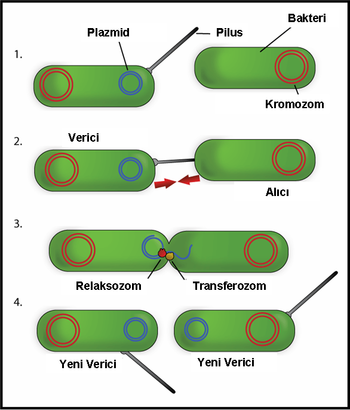 Konyugatsiya  (lot. conjugatio – “qo‘shilish” degan  ma’noni bildiradi). Bakteriyalarda  konyugatsiya jarayoni bir  bakteriya  hujayrasidagi  genetik materialni  ikkinchi  bakteriyaga olib o‘tkazish  usuli  bo‘lib,  bunda  2ta bakteriya  ingichka  ko‘prikcha  bilan bog‘lanadi  va  shu  ko‘prikcha  orqali bir  hujayra (donor)dan  boshqasi (retsipiyent)ga DNKning bir ipi  o‘tadi.
4
Sitoplazmatik ipcha
DNK polimeraza
Donor
Retsipiyent
Mustahkamlash
SAVOL
1. “Transformatsiya” jarayoni deb  nimaga  aytiladi?
Mustahkamlash
JAVOB
Ma’lum  sharoitda  bir  organizm irsiy  molekulasi  har  qanday  
 bo‘lagining  ikkinchi  organizm  irsiy molekulasi  tarkibiga  birikish  
  hodisasiga  “transformatsiya”  deb ataladi.
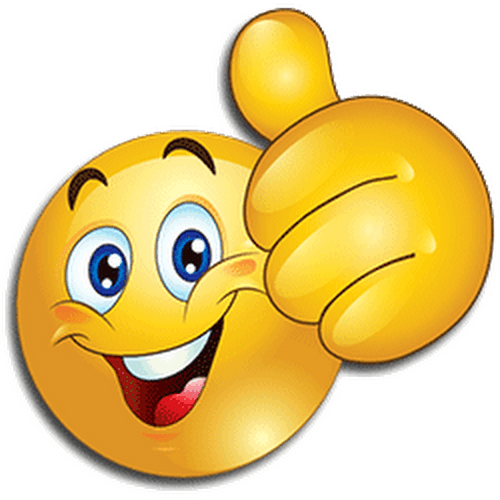 Mustahkamlash
Savol
2. Transduksiya  deb  nimaga  
                   aytiladi?
Mustahkamlash
JAVOB
Bitta  bakteriya hujayrasidan  ikkinchisiga  faglar orqali  genlarning  o‘tishiga transduksiya deyiladi.
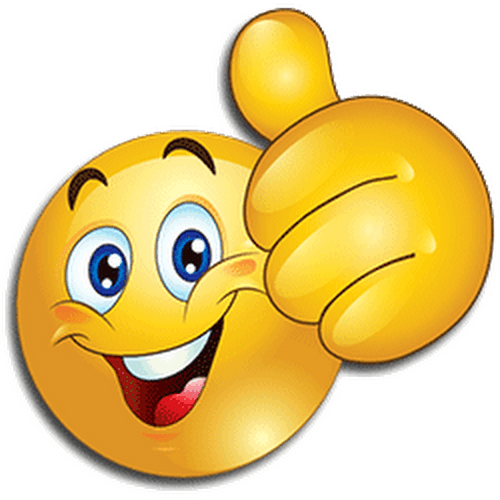 Mustahkamlash
Savol 

3. Konyugatsiya deb nimaga aytiladi?
Mustahkamlash
Javob 

Bir  bakteriya  hujayrasidagi  genetik materialni  ikkinchi  bakteriyaga olib o‘tkazish  usuliga konyugatsiya jarayoni deyiladi.
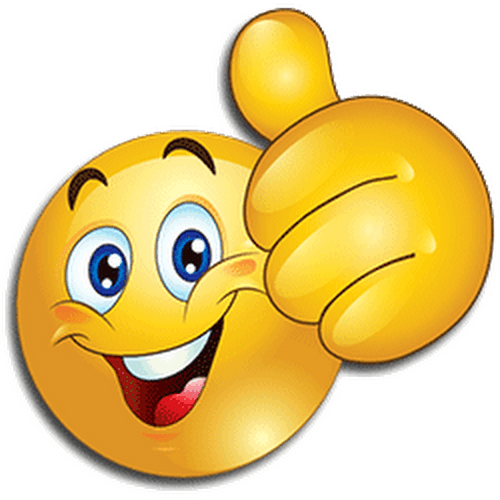 Mustahkamlash
Savol 
4. DNK ning genetik roli kasallik qo‘zg‘atuvchisi qaysi bakteriyalarda aniqlangan?
Mustahkamlash
Javob 
DNK ning genetik roli zotiljam kasalligini qo‘zg‘atuvchisi pnevmokokklarda aniqlangan.
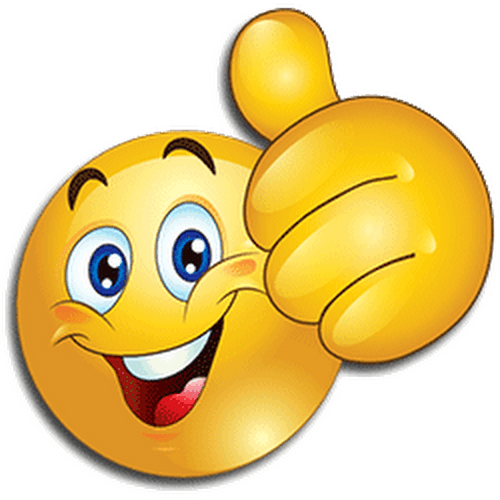 Mustaqil bajarish uchun topshiriq
Mustaqil bajarish uchun topshiriqlar
28 - §. Mavzuni o‘qing.
Mavzu yakunidagi savollarga javob yozing.
 
127-sahifadagi 66-rasmni chizish.